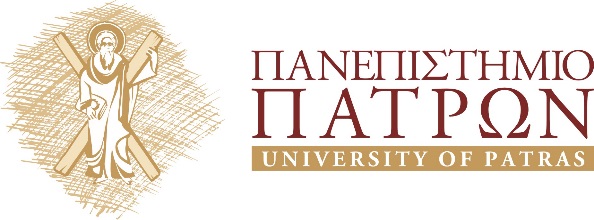 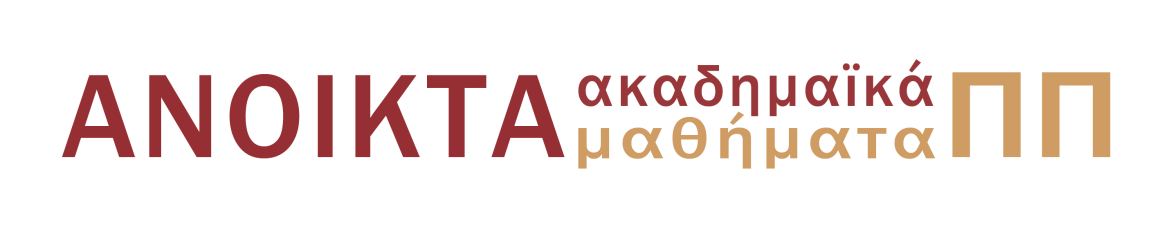 Κλασσική Μηχανική
Ενότητα 9: 	Κανονικές Εξισώσεις

Βασίλειος Λουκόπουλος, Επίκουρος Καθηγητής
Τμήμα Φυσικής
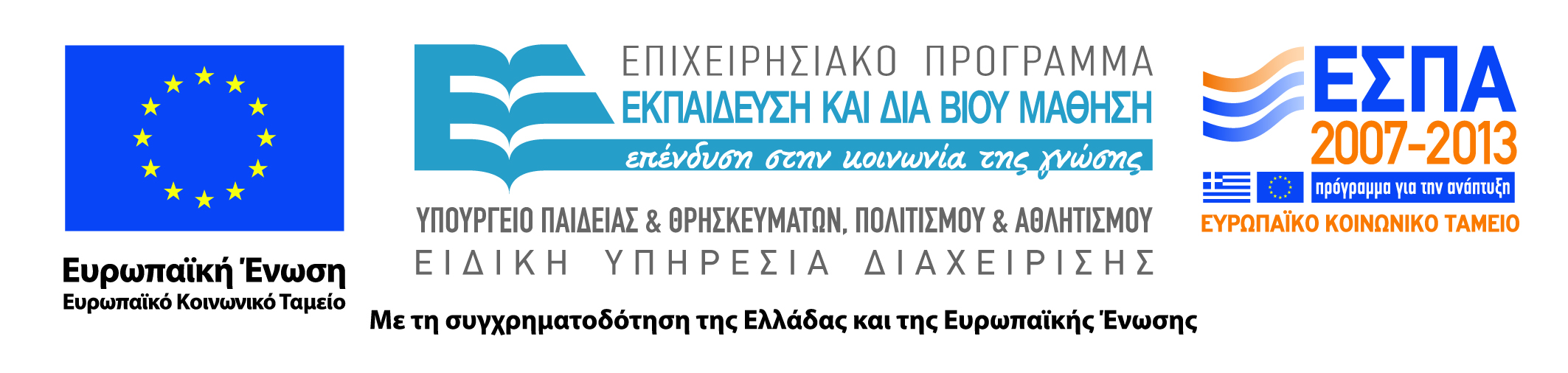 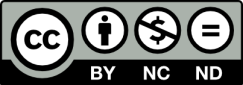 Άδειες Χρήσης
Το παρόν εκπαιδευτικό υλικό υπόκειται σε άδειες χρήσης Creative Commons. 
Για εκπαιδευτικό υλικό, όπως εικόνες, που υπόκειται σε άλλου τύπου άδειας χρήσης, η άδεια χρήσης αναφέρεται ρητώς.
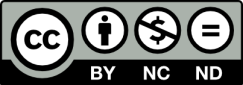 Χρηματοδότηση
Το παρόν εκπαιδευτικό υλικό έχει αναπτυχθεί στα πλαίσια του εκπαιδευτικού έργου του διδάσκοντα.
Το έργο «Ανοικτά Ακαδημαϊκά Μαθήματα στο Πανεπιστήμιο Πατρών» έχει χρηματοδοτήσει μόνο τη αναδιαμόρφωση του εκπαιδευτικού υλικού. 
Το έργο υλοποιείται στο πλαίσιο του Επιχειρησιακού Προγράμματος «Εκπαίδευση και Δια Βίου Μάθηση» και συγχρηματοδοτείται από την Ευρωπαϊκή Ένωση (Ευρωπαϊκό Κοινωνικό Ταμείο) και από εθνικούς πόρους.
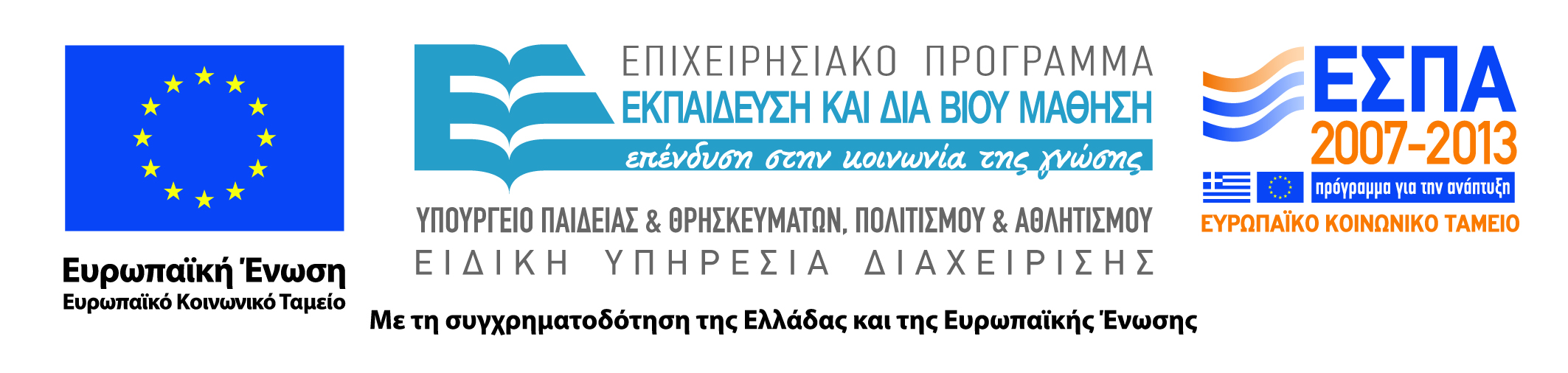 Σκοποί  ενότητας
Οι εξισώσεις του Hamilton


Οι αγκύλες του Poisson


Η αρχή της ελαχίστης δράσεως
Οι εξισώσεις του Hamilton(1)
Θεωρούμε σύστημα υλικών σημείων υποκείμενο σε ολονόμους δεσμούς. Το σύστημα έχει n βαθμούς ελευθερίας και η συνάρτηση Lagrange αυτού περιέχει ρητώς τον χρόνο και δίδεται από την σχέση
Οι εξισώσεις του Hamilton(2)
Από τον ορισμό της γενικευμένης ορμής έχουμε


Από την προηγούμενη σχέση προκύπτει ότι το δεξιό μέλος της παραπάνω είναι συνάρτηση των     και     οπότε η λύση των n διαφορικών εξισώσεων είναι
Οι εξισώσεις του Hamilton(3)
Ορίζουμε την συνάρτηση


Λόγω της προηγούμενης η συνάρτηση Η είναι συνάρτηση των             . Η συνάρτηση Η ονομάζεται συνάρτηση του Hamilton και γράφεται


έχει δε ολικό διαφορικό
Οι εξισώσεις του Hamilton(4)
Επιπλέον ισχύουν οι γενικευμένες δυνάμεις προέρχονται από δυναμικό της μορφής                 , οπότε ισχύουν οι εξισώσεις Lagrange



Με παραγώγιση ως προς το χρόνο της σχέσης της ορμής προκύπτει
Οι εξισώσεις του Hamilton(5)
Επομένως



Τελικώς,
Οι εξισώσεις του Hamilton(6)
Στις παραπάνω σχέσεις τα             θεωρούνται αυθαίρετα. Τούτο διότι οι μεταβλητές         είναι οι 2n ανεξάρτητες μεταξύ τους μεταβλητές δια των οποιών εκφράζεται η συνάρτηση Lagrange και η συνάρτηση Hamilton.
Κατά συνέπεια οι συντελεστές των            στις σχέσεις αυτές πρέπει να είναι ίσοι.
Συγκρίνοντας λοιπόν τις σχέσεις καταλήγουμε στο ακόλουθο σύστημα διαφορικών εξισώσεων
Οι εξισώσεις του Hamilton(7)
Οι εξισώσεις του συστήματος αποτελούν σύστημα 2n διαφορικών εξισώσεων πρώτης τάξεως ως προς τις γενικευμένες συντεταγμένες και τις γενικευμένες ορμές και καλούνται εξισώσεις Hamilton ή κανονικές εξισώσεις.
Οι μεταβλητές          καλούνται κανονικές ή συζυγείς μεταβλητές.
Παραθέτουμε εν συνεχεία μερικά παραδείγματα επί των κανονικών εξισώσεων.
Οι εξισώσεις του Hamilton. (α) Κίνηση υλικού σημείου στο επίπεδο(1)
Υλικό σημείο μάζας m κινείται επί επιπέδου και έχει δυναμική ενέργεια           . Η συνάρτηση Lagrange αυτού ισούται με



Kαι οι γενικευμένες ορμές είναι
Οι εξισώσεις του Hamilton. (α) Κίνηση υλικού σημείου στο επίπεδο(2)
Επομένως η συνάρτηση Hamilton εκφράζεται ως ακολούθως



Οι κανονικές εξισώσεις είναι οι εξής
Οι εξισώσεις του Hamilton. (β) Σφαιρικό εκκρεμές(1)
Τούτο συνίσταται από σωματίδιο μάζας m το οποίο κινείται επί σφαιρικής επιφανείας υπό την επίδραση του βάρους του. Ο δεσμός της κινήσεως (ολόνομος) είναι                             όπου α η ακτίνα της σφαίρας.
Ως γενικευμένες συντεταγμένες θα χρησιμοποιήσουμε τις σφαιρικές συντεταγμένες θ, φ όπου θ είναι η γωνία η οποία μετρείται επί μεσημβρινού επιπέδου από τον άξονα Οz,                 και φ είναι η αζιμουθιανή γωνία μεταξύ του σταθερού επιπέδου x=0 και του μεσημβρινού επιπέδου που περιέχει το σφαιρίδιο,                .
Οι εξισώσεις του Hamilton. (β) Σφαιρικό εκκρεμές(2)
Η κινητική και η δυναμική ενέργεια του εκκρεμούς είναι



Οπότε στην συνάρτηση Lagrange, η οποία ισούται με 
παρατηρούμε ότι η φ είναι αγνοήσιμη συντεταγμένη διότι
Συμβολίζουμε με      και      τις γενικευμένες ορμές οπότε
Οι εξισώσεις του Hamilton. (β) Σφαιρικό εκκρεμές(3)
Άρα
                                                     και 


Η συνάρτηση Hamilton είναι η
Οι εξισώσεις του Hamilton. (γ) Αρμονικός ταλαντωτής(1)
Όταν σώμα μάζας m εκτελεί αρμονική ταλάντωση κινούμενο πάνω στον άξονα Ox, η δύναμη επαναφοράς ισούται με                 , όπου x  είναι η απομάκρυνση του σώματος από την θέση ισορροπίας και k  θετική σταθερά. Η συνάρτηση Lagrange αυτού είναι


Η γενικευμένη ορμή του σώματος ισούται με              , συνεπώς η συνάρτηση Hamilton είναι
Οι εξισώσεις του Hamilton. (δ) Απλό εκκρεμές(1)
Έστω m η μάζα του υλικού σημείου,    το μήκος του νήματος και θ η γωνία εκτροπής του νήματος από την κατακόρυφο. Θεωρούμε το οριζόντιο επίπεδο που περιέχει το σημείο εξαρτήσεως, ως επίπεδο μηδενικής δυναμικής ενέργειας.
Επομένως η συνάρτηση Lagrange για το εκκρεμές είναι
Οι εξισώσεις του Hamilton. (δ) Απλό εκκρεμές(2)
Η γενικευμένη ορμή είναι   

                                            οπότε 

Η συνάρτηση Hamilton είναι
Οι αγκύλες του Poisson. α) Ορισμοί-Ιδιότητες(1)
Θεωρούμε σύστημα υλικών σημείων με n βαθμούς ελευθερίας και έστω                           αριθμητική συνάρτηση των γενικευμένων συντεταγμένων, των γενικευμένων ορμών και του χρόνου. Η ολική παράγωγος της f ως προς τον χρόνο είναι


Στην παραπάνω σχέση αντικαθιστούμε τα          με τις εκφράσεις
Οι αγκύλες του Poisson. α) Ορισμοί-Ιδιότητες(2)
Έτσι έχουμε


όπου
Οι αγκύλες του Poisson. α) Ορισμοί-Ιδιότητες(3)
Με το σύμβολο           παρίσταται ο τελεστής, ο οποίος εκτελεί την πράξη που εμφανίζεται στο δεξιό μέλος της προηγούμενης σχέσης και καλείται αγκύλη του Poisson για τα Η και f.
Προκειμένου περί τυχόντων μεγεθών f και g η αγκύλη Poisson ορίζεται  ως
Οι αγκύλες του Poisson. α) Ορισμοί-Ιδιότητες(4)
Στην περίπτωση κατά την οποία οι αγκύλες του  Poisson σχηματίζονται από τρεις συναρτήσεις f, g, h ισχύει



Η εν λόγω ιδιότητα καλείται ταυτότητα του Jacobi
Οι αγκύλες του Poisson. β) Το ολοκλήρωμα του Poisson(1)
Είναι προφανές ότι αν η f στην σχέση                        αποτελεί ολοκλήρωμα των εξισώσεων της κινήσεως , δηλαδή αν η f παραμένει σταθερά κατά την κίνηση των υλικών σημείων του συστήματος , η σχέση αυτή ανάγεται στην
Η αρχή της ελαχίστης δράσεως(1)
Θεωρούμε ολόνομο σύστημα υλικών σημείων με n βαθμούς ελευθερίας, κινούμενο στον χώρο υπό την επίδραση διατηρητικού πεδίου δυνάμεων της μορφής                   και κατά τις χρονικές στιγμές  και       η θέση των υλικών σημείων του συστήματος καθορίζεται από τις συντεταγμένες       και       στον χώρο μορφής.
Η αρχή της ελαχίστης δράσεως(2)
Η αρχή της ελαχίστης δράσεως ή αρχή του Hamilton διατυπώνεται ως εξής: Η τροχιά που ακολουθεί το σύστημα μεταξύ των χρονικών στιγμών     και     είναι τέτοια, ώστε το επικαμπύλιο ολοκλήρωμα να έχει ελάχιστη τιμή 



Η συνάρτηση                 είναι η συνάρτηση Lagrange του συστήματος και το ολοκλήρωμα  καλείται δράση, διότι έχει διαστάσεις ενέργειας επί χρόνο.
Σημείωμα Χρήσης Έργων Τρίτων
Το υλικό της παρουσίασης προέρχεται από το βιβλίο:
‘ΘΕΩΡΗΤΙΚΗ ΜΗΧΑΝΙΚΗ,
Γεώργιος Καραχάλιος και Βασίλειος Λουκόπουλος,
Πάτρα 2009’,
εκτός αν αναγράφεται διαφορετικά.
Σημείωμα Αναφοράς
Copyright Πανεπιστήμιο Πατρών, Βασίλειος Λουκόπουλος. «Κλασσική Μηχανική. Ενότητα 1». Έκδοση: 1.0. Πάτρα 2014. Διαθέσιμο από τη δικτυακή διεύθυνση: https://eclass.upatras.gr/courses/PHY1945/
Τέλος Ενότητας
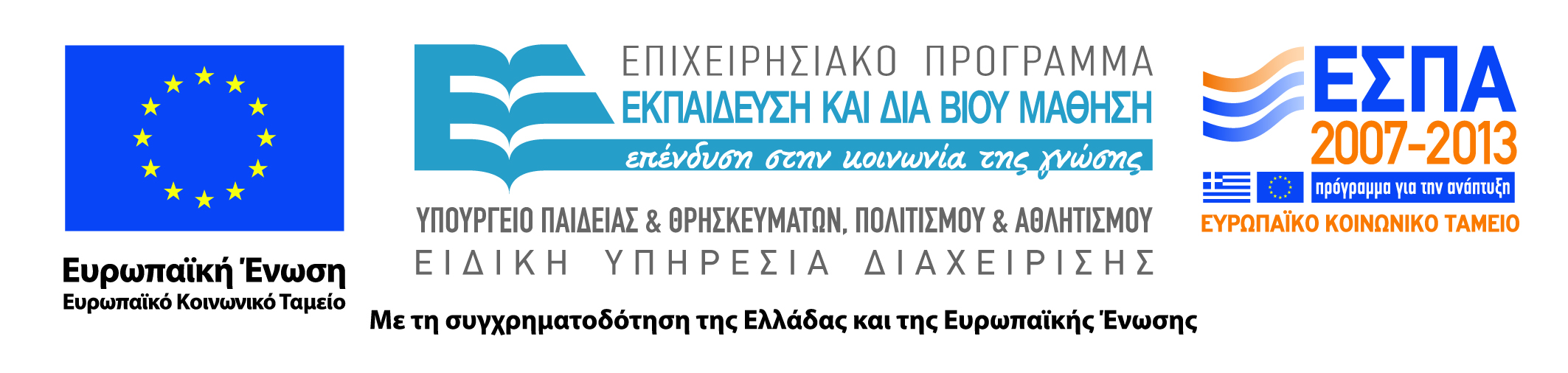 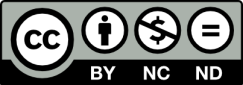